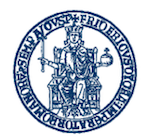 TIMESHEET
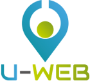 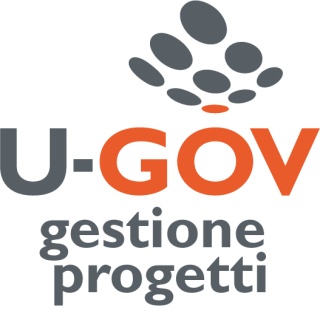 L’Utilizzo di U-Web Timesheet è caratterizzato da 
2 fasi
1^ fase  U-Gov Gestione Progetti https://www.u-gov.unina.it/


2^ fase  U-Web Timesheet https://unina.u-web.cineca.it/
Ufficio Supporto all’Individuazione delle Opportunità di Finanziamento 
ed alla Gestione dei Progetti di Ricerca dell’Università degli Studi di Napoli Federico II
Maria La Sala
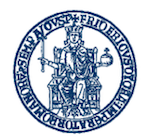 TIMESHEET
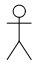 1^ fase
Censimento del progetto
Amministrativo U-Gov
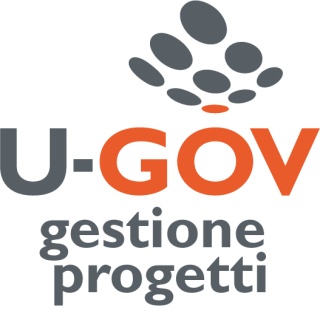 Assegnazione delle RU
Definizione vincolo
Compilazione del timesheet
2^ fase
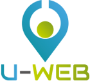 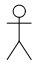 Revisione / Approvazione
Ricercatore
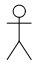 Rendicontazione
Responsabile Scientifico / Validatore timesheet
www.cineca.it
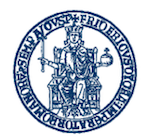 TIMESHEET
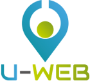 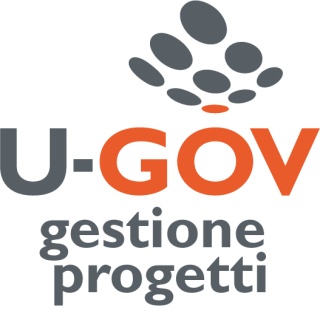 Perché nasce U-Web Timesheet
I progetti di ricerca finanziati (Ministero, Commissione Europea, ecc.) prevedono il rendiconto delle ore del personale
La voce personale rappresenta una parte importante del budget di progetto
Il rendiconto avviene attraverso la produzione di documentazione attestante l’impegno del personale sul progetto su scala giornaliera
Incongruenze nell’esposizione dei costi del personale possono condurre a finanziamenti inferiori rispetto a quelli attesi
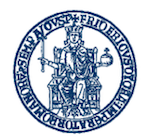 TIMESHEET
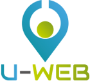 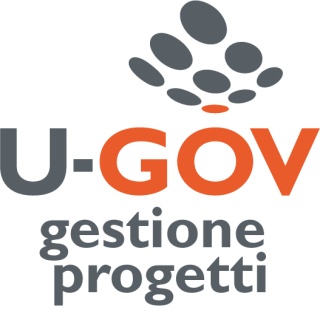 Prima di accedere a U-Web Timesheet
1^ fase  Con le proprie credenziali di accesso all’email Unina, collegarsi al link U-GOV https://www.u-gov.unina.it/
Selezionare Gestione Progetti -> Cercare/Censire progetto -> Sei in *Nodo progetto -> Nel tab menu, selezionare il tab *Risorse Umane
“Nel *Nodo progetto è stato attivato dal Cineca il nuovo campo «Acronimo» che dovrà essere inserito per ciascun progetto al fine di agevolare il riconoscimento del progetto in U-Web Timesheet “
“La possibilità di inserire effort su progetti e/o WP richiede che la persona sia censita nel progetto e sia stata attivata la spunta “Attiva Timesheet” in U-Gov PJ. In caso di rendicontazione per WP occorre effettuare la mappatura della risorsa umana nei WP in cui essa è impegnata”.
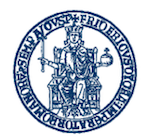 TIMESHEET
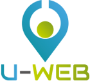 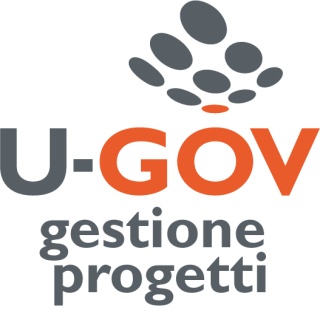 Come si attiva il timesheet
Precondizione per la compilazione del timesheet è la mappatura di tutte le risorse umane nel progetto, le cui informazioni sono reperite nella «Scheda» RU-WP che dovrà essere compilata a cura del responsabile scientifico del progetto di ricerca
Dopo aver selezionato il tab *Risorse Umane > cliccare su Modifica e poi su Nuovo per inserire le risorse umane nel progetto
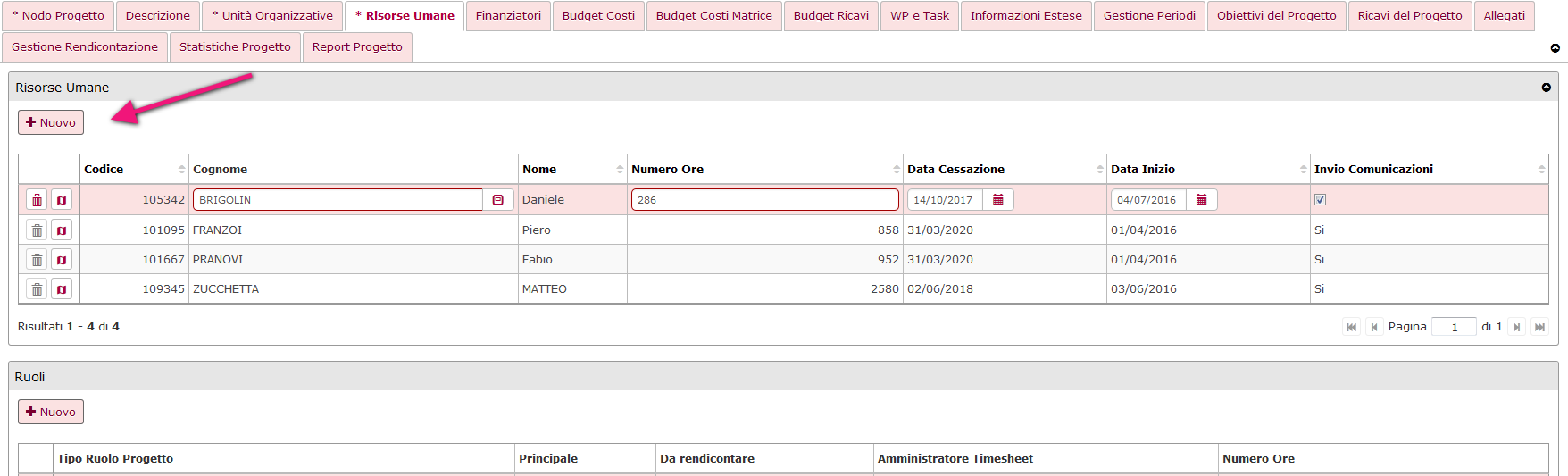 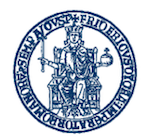 TIMESHEET
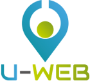 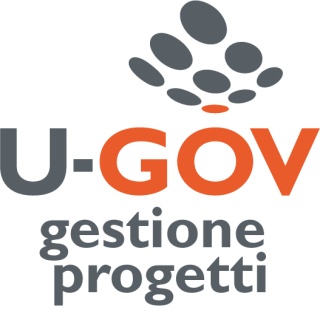 Come si attiva il timesheet
Una volta inserita la risorsa nel progetto è necessario spuntare la casella «Attiva timesheet» nel tab «Risorse Umane»
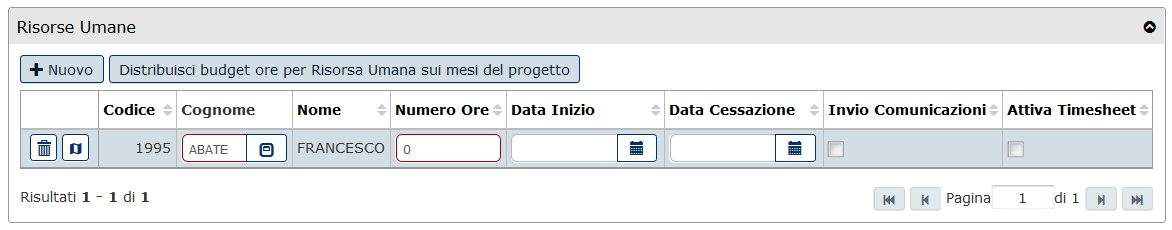 L’attivazione della spunta «Attiva Timesheet» permette alla risorsa di visualizzare il progetto nella schermata U-Web Timesheet, rendendo possibile l’inserimento delle ore
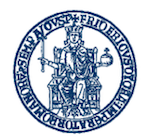 TIMESHEET
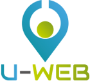 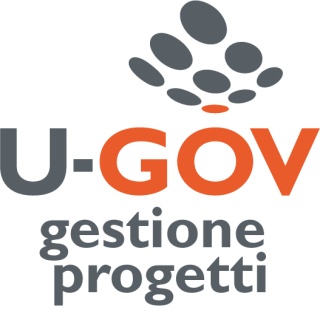 Tipi ruolo risorse umane
Alla risorsa umana inserita nel progetto è dunque necessario attribuire un ruolo. Con l’attribuzione dei ruoli si attivano le funzionalità di validazione degli stati nel timesheet: chi ha il ruolo di «Amministratore Timesheet» potrà monitorare e convalidare gli effort (timesheet) delle risorse coinvolte nel proprio progetto
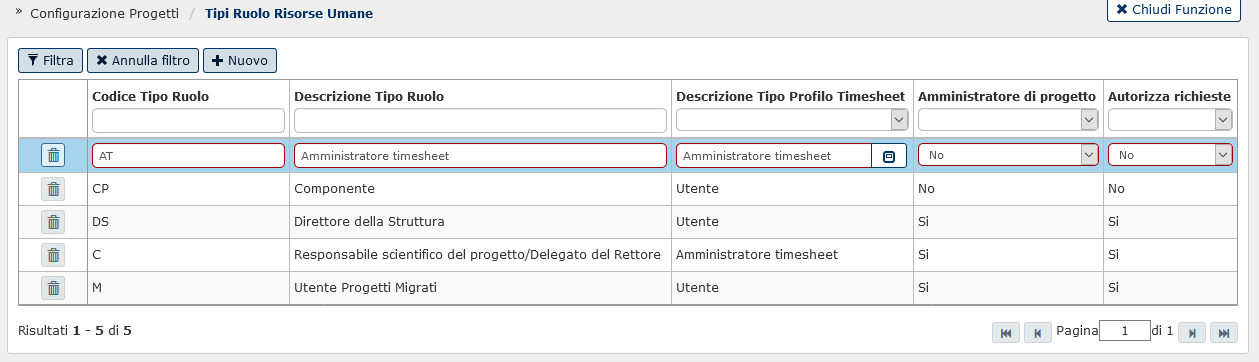 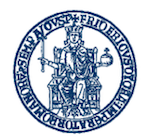 TIMESHEET
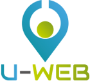 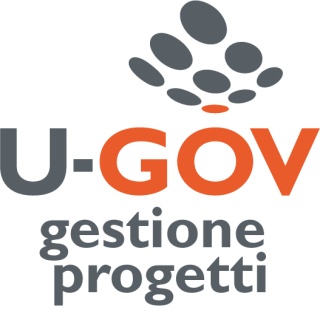 Tipi ruolo risorse umane in U-GOV Gestione Progetti
> I ruoli dei profili utente sono:
Amministrativo U-Gov> gestisce l’anagrafica dei progetti e ne verifica l’andamento (resp. uff. ricerca o resp. dei processi contabili di dipartimento); inserisce l’Acronimo in ogni “Titolo del progetto”; invia e raccoglie le “Schede” RU-WP; inserisce le risorse umane e i WP su indicazione dei responsabili scientifici di progetto
Responsabile scientifico del progetto> compila la “Scheda” RU-WP fornitagli dall’amministrativo per consentire la mappatura delle risorse umane nel progetto; può consultare il complesso delle ore introdotte a livello di progetto per ciascun partecipante e approvare il consuntivo ai fini della rendicontazione (Amministratore timesheet)
Compilatore> ciascun partecipante al progetto imputa le ore svolte a livello di progetto o di work package (dove richiesto) e approva quanto consuntivato attraverso la compilazione del proprio timesheet
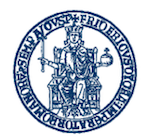 TIMESHEET
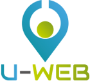 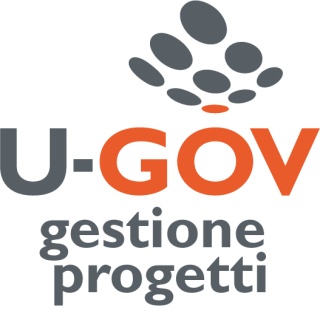 Come si gestiscono i Work Package (1)
I work package sono creati nel tab «WP e Task»
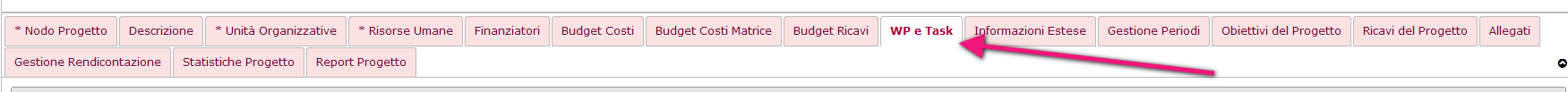 Cliccare su «Nuovo» e procedere alla valorizzazione dei campi, creando  tutti i  WP necessari  alla  gestione del progetto: WP-1, WP-2, WP-3, ecc. (N.B. In tutti i progetti è stato già attivato di default il WP-1 con una denominazione generica “Attività”, che andrà naturalmente modificata)
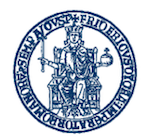 TIMESHEET
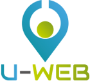 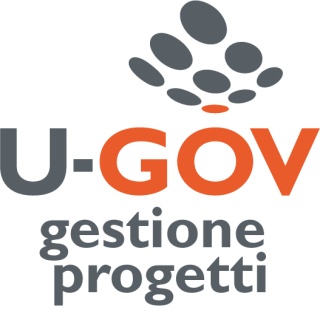 Come si gestiscono i Work Package (2)
Una volta creati i WP è necessario poi collegare le risorse umane ai WP nei quali esse sono coinvolte e che dovranno pertanto rendicontare. Quindi si torna nel tab *Risorse umane e si clicca sull’icona «Mappatura Risorse», accedendo quindi  all’interfaccia di collegamento ai WP (1° caso)
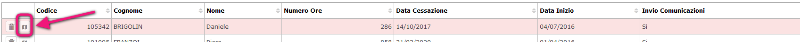 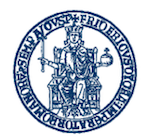 TIMESHEET
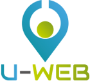 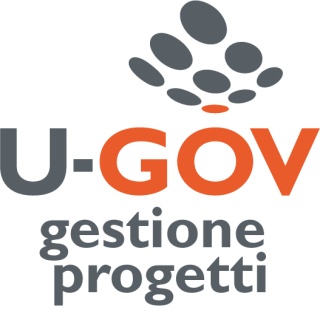 Come si gestiscono i Work Package (3)
Una volta che si è nell’interfaccia di collegamento ai WP, per associare il WP alla risorsa è necessario cliccare su nuovo e selezionare dal menu a tendina il WP che va collegato alla risorsa umana. Ripetere l’operazione per tutti i WP nei quali la risorsa deve rendicontare.
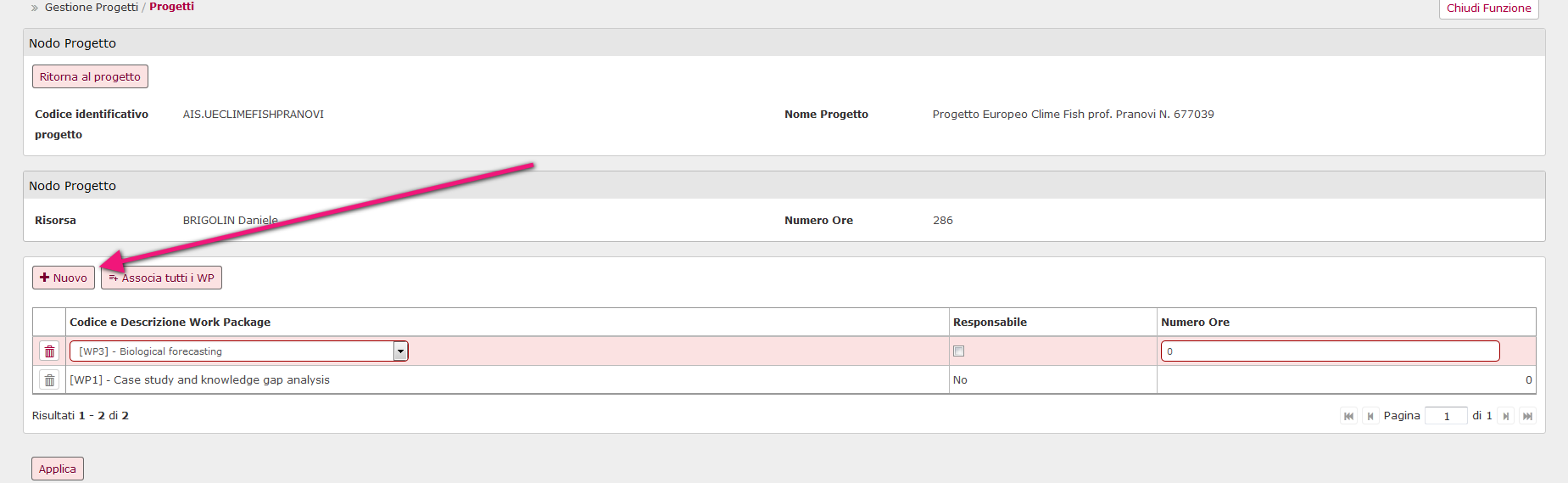 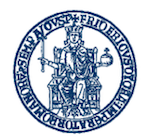 TIMESHEET
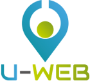 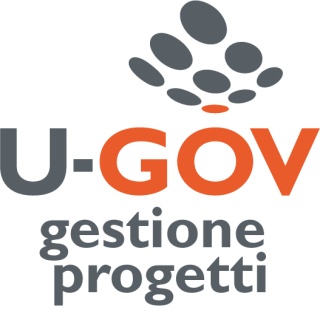 Come si gestiscono i Work Package (4)
Restando nel tab *Risorse umane è possibile inoltre mappare in automatico la singola risorsa su tutti i WP presenti sul progetto, cliccando sul tasto «Associa tutti i WP» nella scheda WP e Task (2° caso)
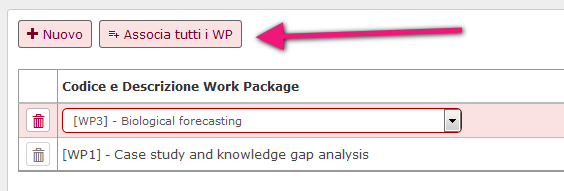 Terminata l’operazione di mappatura, cliccare su Applica e poi «Ritorna al progetto»
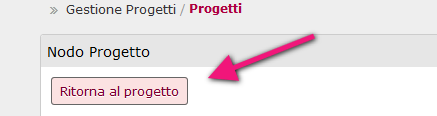 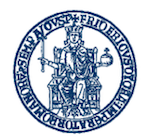 TIMESHEET
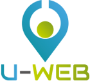 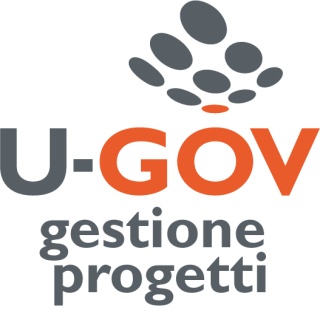 Come si gestiscono i Work Package (5)
Se infine si desidera associare il WP a tutte le risorse: si torna nel tab *WP/Task, si clicca l’icona “+persone” e si associa il WP selezionato dal menu a tendina a tutte le risorse coinvolte nel progetto (3° caso)
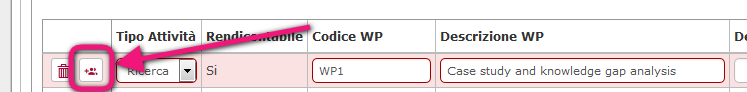 Confermare per procedere
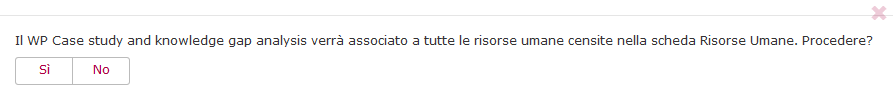 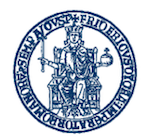 TIMESHEET
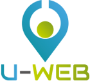 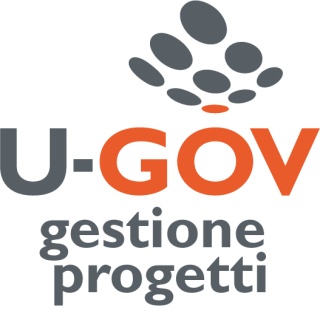 Quando è valido un progetto per la compilazione del Timesheet?
Le date di validità del timesheet si trovano nel *Nodo Progetto, campi «Data Inizio Attività» e «Data Fine Attività»
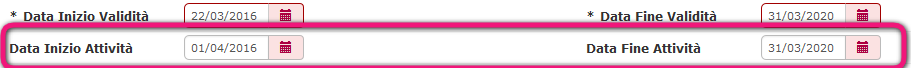 Per i progetti con WP le date inizio e fine possono essere specificate su ciascun WP, se non valorizzate saranno considerate le date «Attività» indicate nel *Nodo Progetto
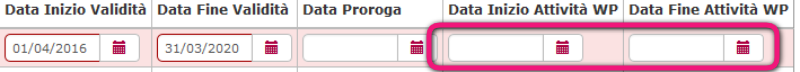 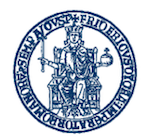 TIMESHEET
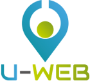 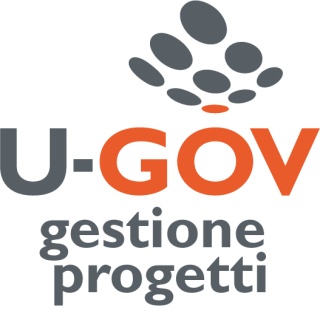 Flag Macroprogetti Funzionali
Macro Tipi Progetto creati:
Altre Attività di ricerca
Altre Attività istituzionali
Attività assistenziale (solo per gli ospedalieri)
“Questa configurazione permette la gestione dei c.d. progetti funzionali ossia di altre attività, anche non di ricerca progettuale, che devono comunque essere tracciate attraverso il timesheet (es: didattica, altre attività istituzionali, etc…)”.
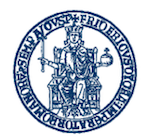 TIMESHEET
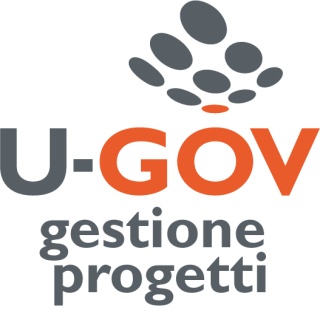 L’interfaccia in
La validità dei progetti e dei WP viene definita dalle date presenti in anagrafica U-Gov PJ secondo il seguente ordine:
 Data inizio attività - Data fine attività >> se valorizzate
 Data inizio validità - Data fine validità >> se non valorizzate, le date di cui sopra
 Data inizio validità WP - Data fine validità WP >> in caso di rendicontazione per WP e se non valorizzate, sarà preso in considerazione l’ordine precedente
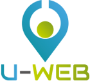 L’interfaccia in
Quando si inseriscono effort sui progetti o WP, il totale delle ore inserite sarà così visualizzato:
 Verticalmente per Progetto e nella casella della data in corrispondenza del giorno
 Orizzontalmente nelle ultime 5 colonne riportando il totale mensile, l’eventuale previsione mensile, il totale inserito dall’inizio del progetto/WP, l’eventuale budget orario e la differenza rispetto a questi ultimi
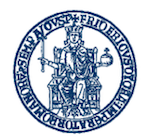 TIMESHEET
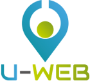 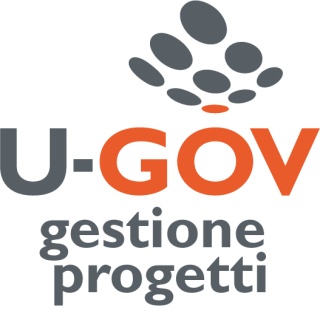 Per accedere a U-Web Timesheet
2^ fase  Collegarsi a U-WEB Timesheet al seguente link     
https://unina.u-web.cineca.it/appts/
Accedendo a U-Web Timesheet con le proprie credenziali di accesso all’email Unina sarà possibile visualizzare il progetto, gli effort inseriti e stampare la reportistica
Manuale per il compilatore del timesheet
TIMESHEET
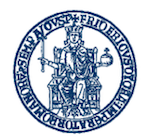 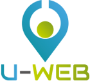 Grazie per l’attenzione
[Speaker Notes: Assieme a questi atenei partner abbiamo creato un tavolo di lavoro virtuale, abbiamo analizzato i LORO processi amministratavi e il LORO modo di lavorare ed è emerso che il modello alla base era  sostanzialmente il medesimo nonostante le evidenti diversità di dimensione e struttura. Il risultato di questo lavoro è la schematizzazione del processo che è stata riportata in questa slide.

Ovviamente ora, per motivi di tempo, non possiamo entrare nel dettaglio, ma in questa schematizzazione vengono riportate tutte le fasi di processo e tutti gli attori coinvolti.  Rapidamente, come vedete si parte dalla definizione del bando da parte degli uffici concorsi arrivando sino alla accettazione della posizione da parte dei candidati, passando per le fasi di candidatura, nomina della commissione, valutazione e graduatoria.

Presentando questo modello anche ad altre realtà, abbiamo visto che possiamo consideralo generalmente valido tenendo sempre in considerazione alcuni specializzazioni dovute ai diversi regolamenti interni che guidano la gestione dei bandi.]